Переміщення слайдами презентації
За новою програмою
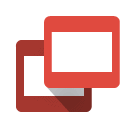 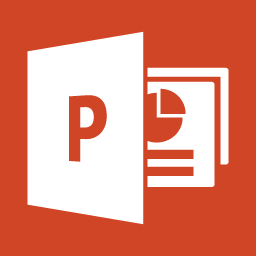 Урок 31
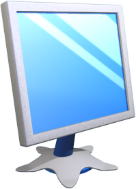 Розгадайте ребус
Розділ 6 § 31
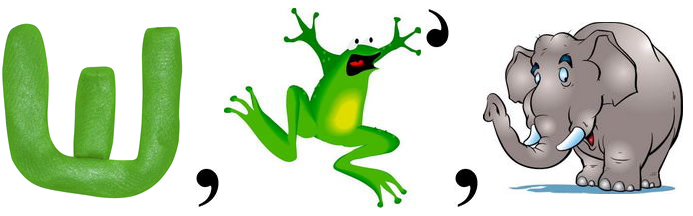 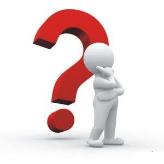 Шаблон
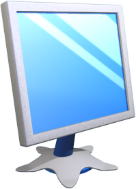 Розгадай загадку
Розділ 6 § 31
Здавна ця тваринка мила
Між людей живе,
А як І на И змінити,
Морем попливе.     Хто це?
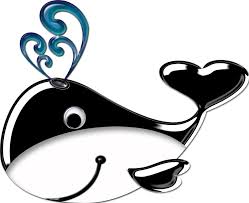 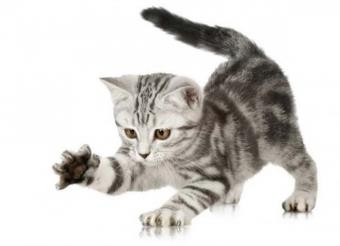 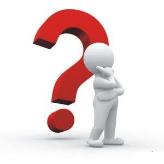 (Кит – Кіт)
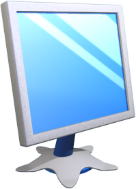 Розгадай загадку
Розділ 6 § 31
Лісоруби його знають,
ним колоди розщепляють;
Якщо букву К відняти, —
Слід в річках його шукати.
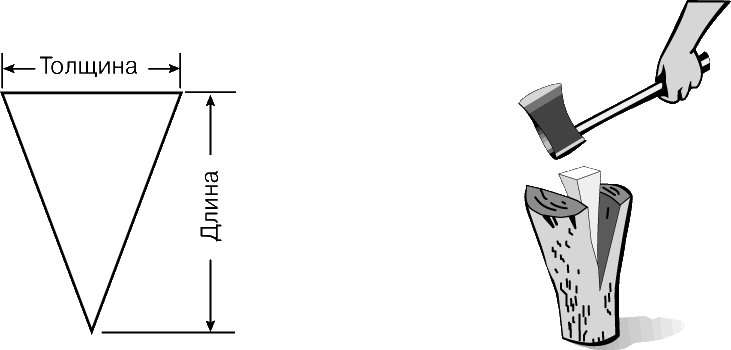 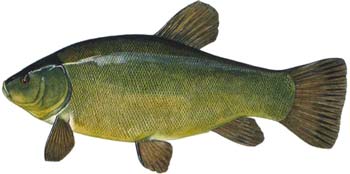 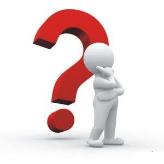 (Клин – Лин)
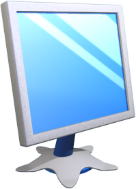 Розгадай загадку
Розділ 6 § 31
У нім — три літери, та ба —
Іде на ньому молотьба.
А прочитай з кінця — і вмить
Почне тобі мишей ловить.
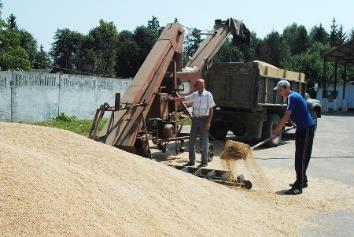 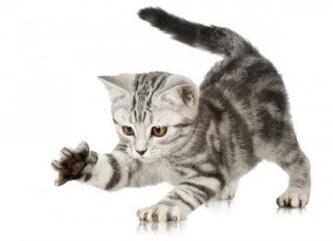 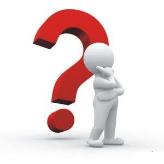 (Тік - Кіт)
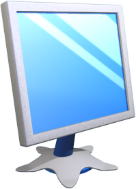 Розгадай загадку
Розділ 6 § 31
На неї птах сідає,
Вона його гойдає,
а Г на Б змінить —
звірятком стане вмить.
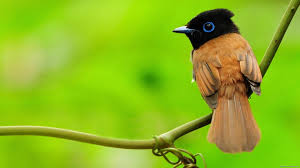 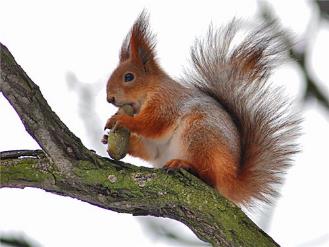 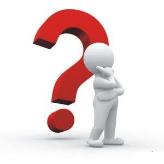 (Гілка – Білка)
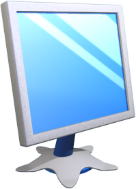 Щоб відкрити створену презентацію:
Розділ 6 § 31
1.  Вибери кнопку Відкрити, що міститься в лівому верхньому куті вікна PowerPoint.
2. У вікні Відкриття документа відкрий папку, де збережено презентацію.
3.  Спочатку вибери ім'я необхідного файла, а потім — кнопку Відкрити.
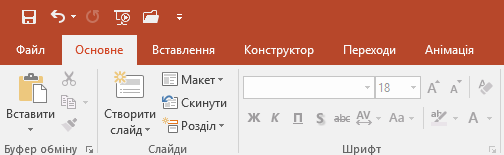 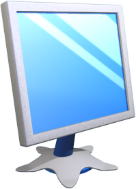 Вікно Відкриття документа
Розділ 6 § 31
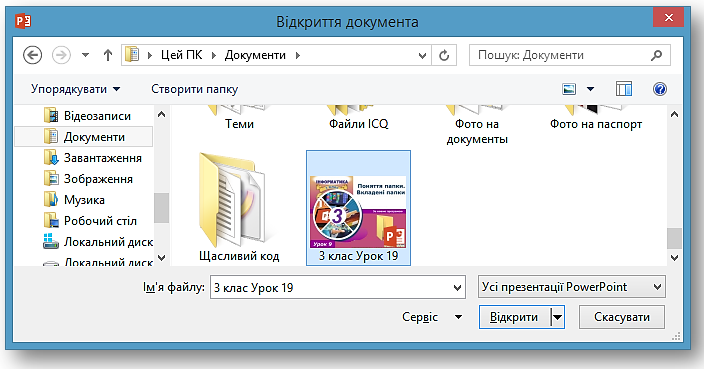 Вибрати папку
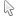 Обрати презентацію
Натиснути кнопку Відкрити
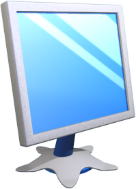 Запуск презентації на перегляд
Розділ 6 § 31
Для демонстрації готової презентації використовують  режим показу слайдів. У цьому режимі кожний слайд розгорнутий на весь екран.
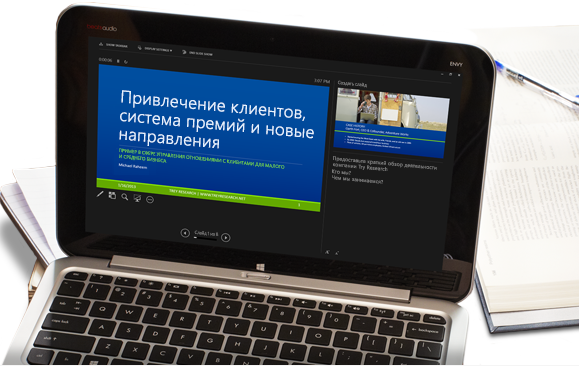 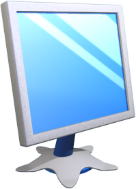 Запуск презентації на перегляд
Розділ 6 § 31
Запустити презентацію на перегляд в режимі по­казу слайдів можна одним із таких способів:
  виконати команду Показ слайдів → Почати показ;
  натиснути клавішу  F5
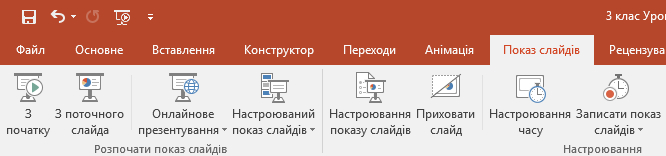 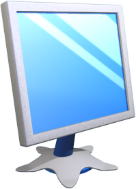 Переміщення слайдами презентації
Розділ 6 § 31
Під час показу презентації перейти до наступного слайда можна:
  натиснувши клавішу  Enter або Пробіл;
  клацнувши лівою клавішею миші по слайду презентації.
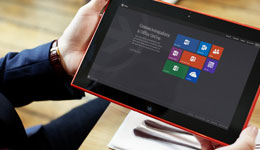 Клацнути
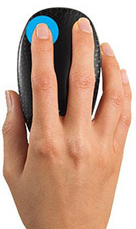 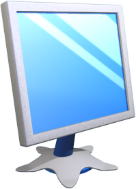 Запуск презентації на перегляд
Розділ 6 § 31
Розглянь малюнки. Який вигляд має екран монітора у звичайному режимі й режимі показу слайдів?
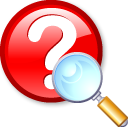 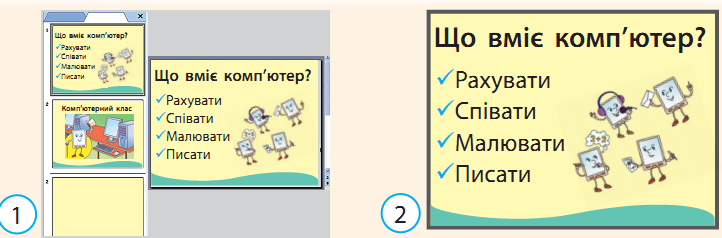 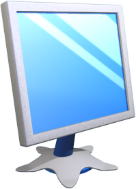 Поняття презентації
Розділ 6 § 29
Основним об’єктом комп’ютерної презентації є слайд. На ньому можна розмістити:
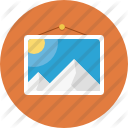 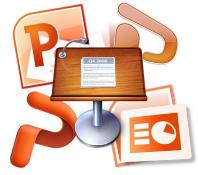 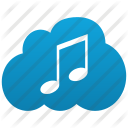 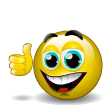 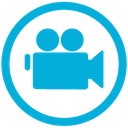 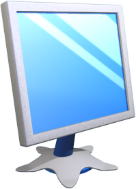 Переміщення слайдами презентації
Розділ 6 § 31
Після запуску програми MS PowerPoint відкривається її вікно, у якому вже міститься один слайд. Це титульний слайд, на якому розміщують назву презентації.
Титульний слайд
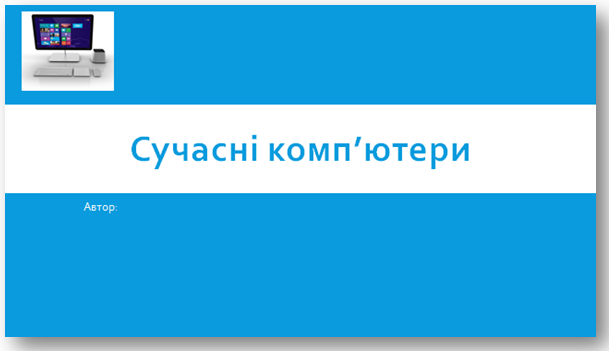 Назва
Автор
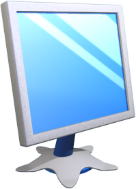 Слайд, як і кожний об’єкт, має властивості. 
Властивостями слайда є розмітка слайда, фон, оформлення слайда. Ці властивості можуть мати різні значення.
Розділ 6 § 31
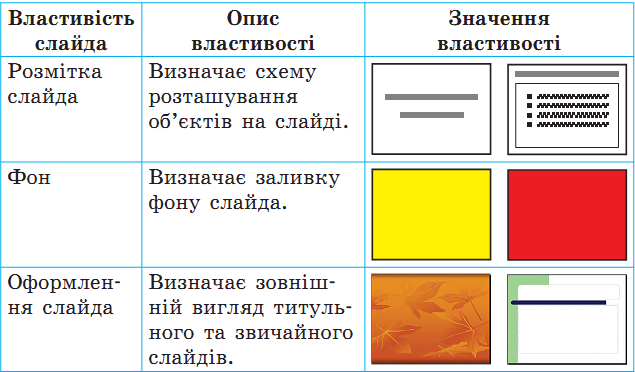 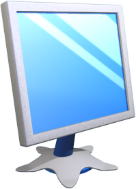 Переміщення слайдами презентації
Розділ 6 § 31
Оформлення звичайного слайда не повинно суттєво відрізнятися від титульного.
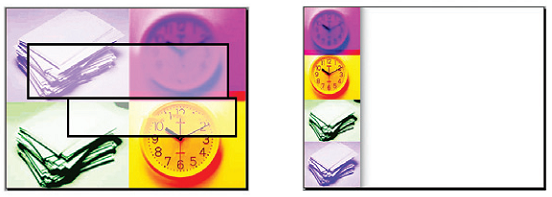 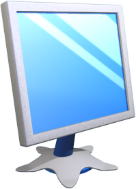 Цікавинки
Розділ 6 § 31
Слово «віртуальний» з’явилося понад 75 років тому. Означає це слово несправжній, уявний, умовний об’єкт. Тобто такий об’єкт, що насправді не існує.
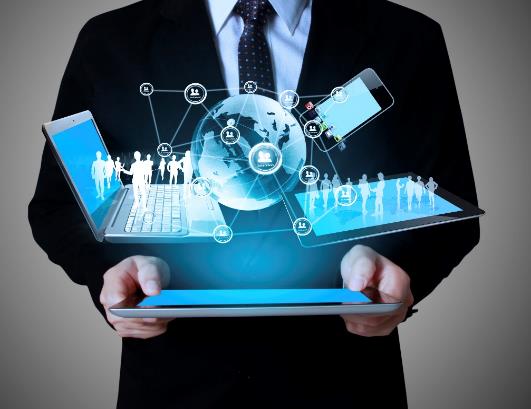 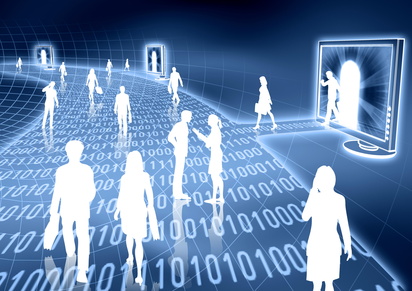 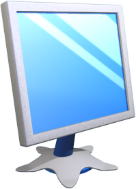 Запитання і завдання
Розділ 6 § 31
Як увімкнути режим показу презентації?
Як переміщуватись слайдами презентації?
Які операції можна виконувати над слайдом?
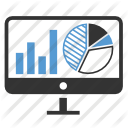 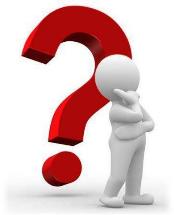 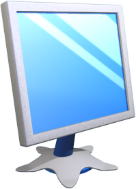 Запитання і завдання
Розділ 6 § 31
Ганнуся відкрила книгу навмання і побачила, що сума номерів правої й лівої сторінок дорівнює 25. Чому дорівнює добуток номерів цих сторінок?
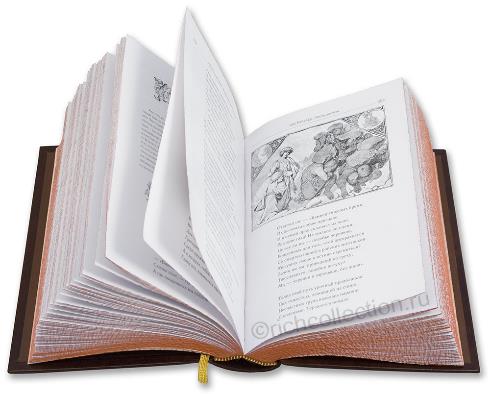 Відповідь:
156
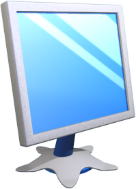 Запитання і завдання
Розділ 6 § 31
Заміни знаки питання знаком + чи -, щоб відповідь була правильною.
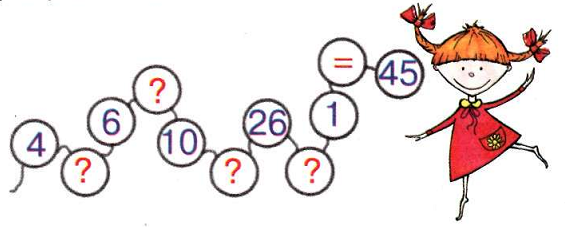 +
-
+
+
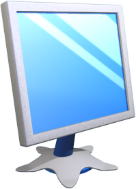 Запитання і завдання
Розділ 6 § 31
Серед команд, які можна  застосувати до слайда, закресли зайву. Обведи команди, що виконуються через буфер обміну.
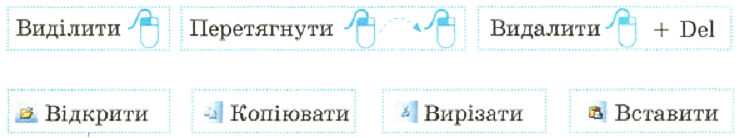 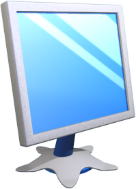 Покажи стрілками відповідного кольору команди, з яких складаються подані алгоритми.
Розділ 6 § 31
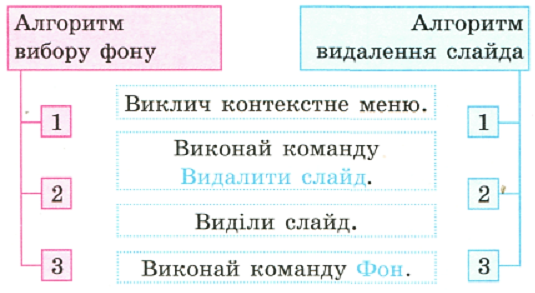 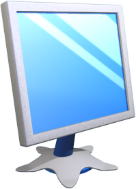 Запитання і завдання
Розділ 6 § 31
Знайди, яке число позначає кожна буква, якщо відомо, що:
Р  36:4=9
1. А дорівнює сумі 3 і К.
2. К в 3 рази менше від Л.
3. Л дорівнює сумі М і О.
4. М дорівнює різниці Н і Р.
5. Н утричі більше за 3.
6. З є сумою Р і О.
7. О в 2 рази більше за Р.
8. Р у 4 рази менше від 36.
О  9х2=18
З  9+18=27
Н  27х3=81
М  81-9=72
Л  72+18=90
К  90:3=30
А  27+30=57
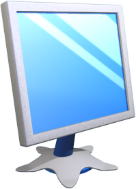 Запитання і завдання
Розділ 6 § 31
Закресли одну паличку так, щоб залишилося п'ять квадратів.
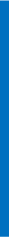 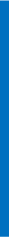 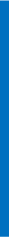 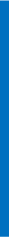 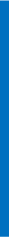 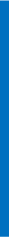 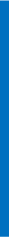 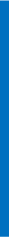 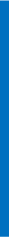 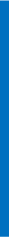 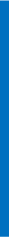 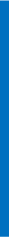 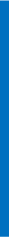 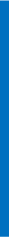 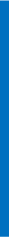 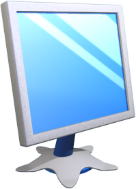 Запитання і завдання
Розділ 6 § 31
Обведи п'ять відмінностей на слайдах.
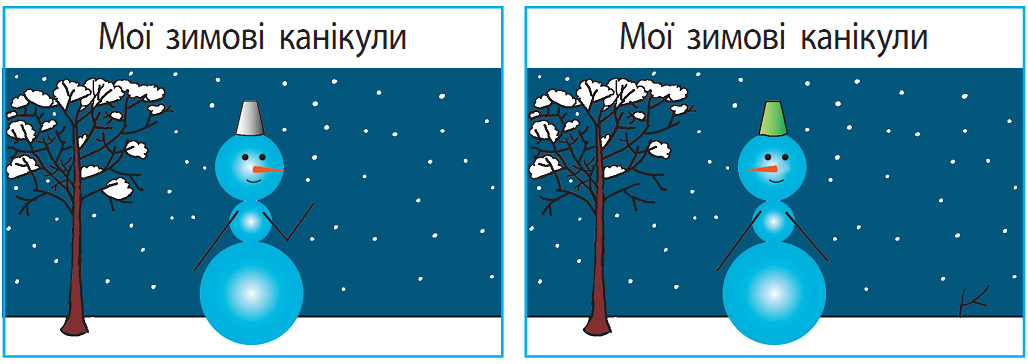 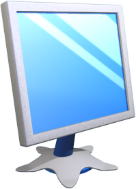 Працюємо за комп’ютером
Розділ 6 § 31
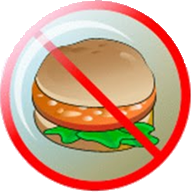 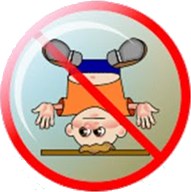 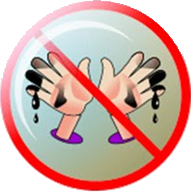 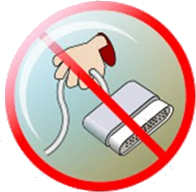 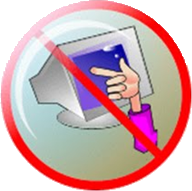 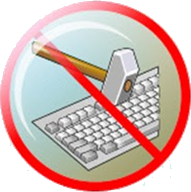 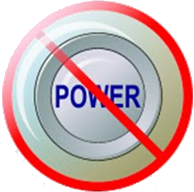 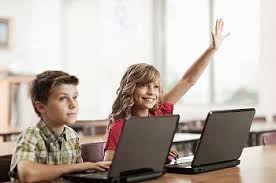 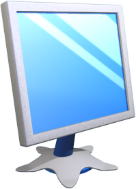 Працюємо за комп’ютером
Розділ 6 § 31
Виконайте практичне завдання
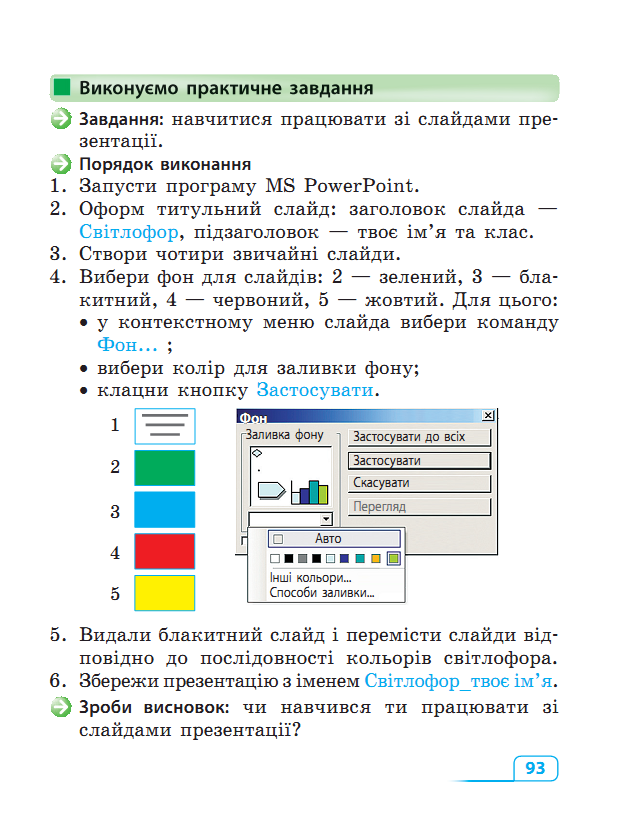 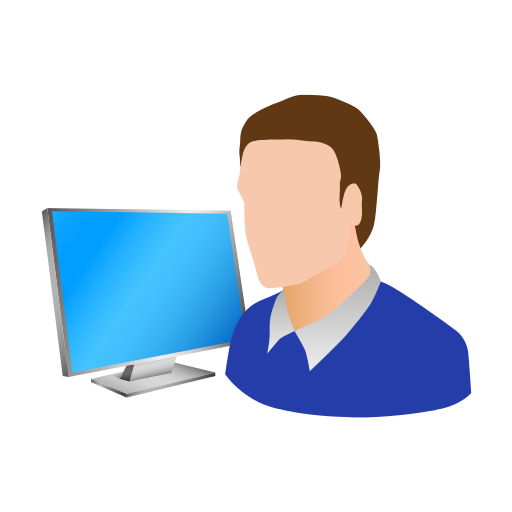 Дякую за увагу!
За новою програмою
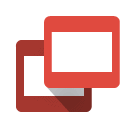 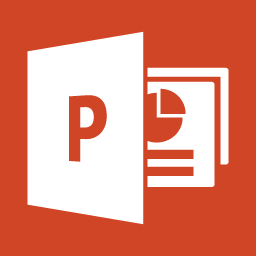 Урок 31